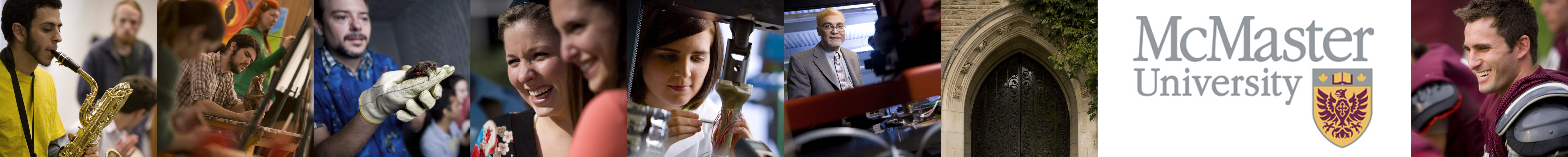 The Campaign for McMaster University
The Campaign for McMaster University
President’s Advisory Committee
on the
Impact of the Current Economic Situation
(PAC-ICES)
MUFA - AGM
May 7, 2009 
Dave Lazzarato
1
[Speaker Notes: Karen to introduce]
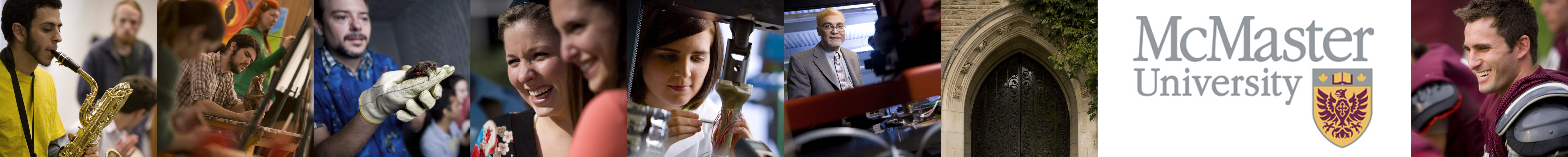 The Campaign for McMaster University
The Campaign for McMaster University
Index
Terms of Reference
University Commitments
Principles to Guide the Development of Recommendations
Committee Members

Work To Date 

Next Steps

Q & A
2
[Speaker Notes: Karen to introduce]
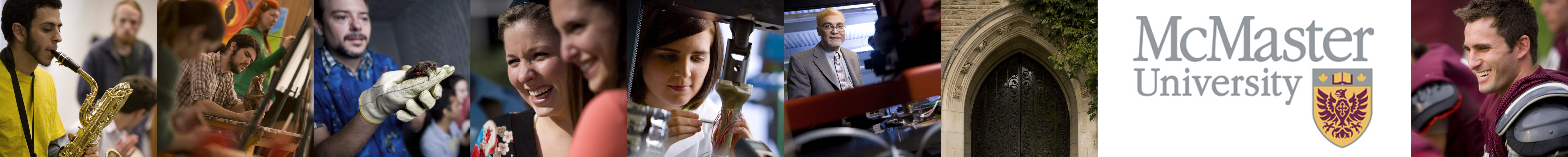 The Campaign for McMaster University
The Campaign for McMaster University
PAC-ICES Terms of Reference
The purpose of the advisory committee is to provide strategic advice to the President on mitigating strategies to ensure the long term sustainability of the University. 

Short term and long term strategies must: 
  preserve the academic and research mission
 develop fiscal strategies to address the current economic realities  
 ensure that the University will be poised for action on the other side of this economic downturn
3
[Speaker Notes: Karen to introduce]
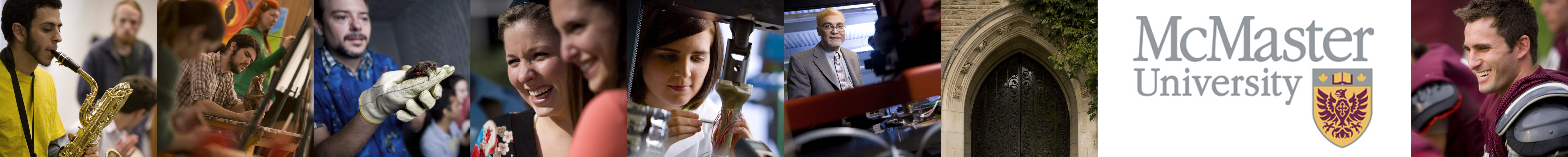 The Campaign for McMaster University
The Campaign for McMaster University
University Commitments
Commitment to: 

  the core mission of academics and research in a student-centred university

  the goals of Refining Directions

  accessibility for students 

  renewal of faculty 

  strategic growth and capital development where funding sources are secured
4
[Speaker Notes: Karen to introduce]
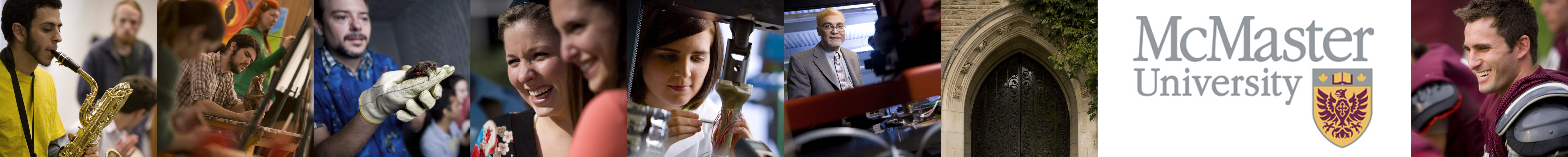 The Campaign for McMaster University
The Campaign for McMaster University
Principles to Guide the Development of Recommendations
Visionary – the aim is to build organizational capacity to preserve the academic and research mission of the University 

Transparency – all recommendations will be fully disclosed to the McMaster community

Sustainability – all recommendations will be assessed for their short term and long term impact to the University

Holistic View – all recommendations  will be assessed for the financial and non financial impact 

Fiscal Accountability – the recommendations will Employ Best Practice approaches – focus on efficiency and economy 

Stability – recommendations will smooth the impact to avoid severe ups and downs
5
[Speaker Notes: Karen to introduce]
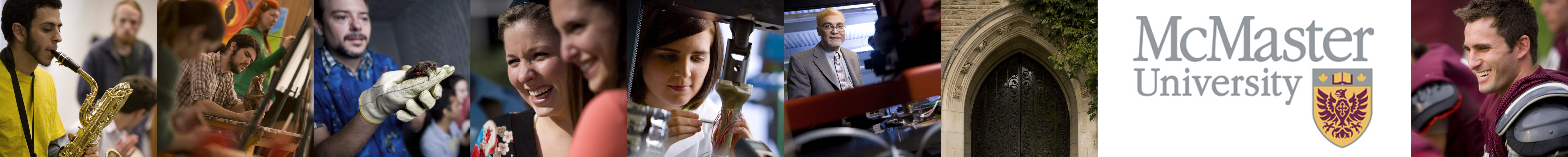 The Campaign for McMaster University
The Campaign for McMaster University
Committee Members
Dave Lazzarato - Chair
Board of Governors

Doug Barber 		Azim Kasmani
Board of Governors		McMaster Students Union 

John Berlinsky		Kostalena Michelaki		
MUFA 			Faculty of Social Sciences 

Eric Brown			Sam Minniti				Ex Officio
Faculty of Health Sciences		McMaster Association of Part-time Students								 	Karen Belaire 
Mark Chamberlain		Fiona McNeill		 	Ilene Busch-Vishniac
Board of Governors		Faculty of Science 		 	Mark Haley 
							Karen Menard 
John Connolly		Ayesha Rashid			Lilian Scime 
Faculty of Humanities 		Graduate Student Association

Susan Denburg		Matt Root 
Faculty-Health Sciences 		CAW Local 555

Terry Flynn			Heather Sheardown
School of Business 		Faculty of Engineering

Heather Johnson 		Dave Tucker
CUPE 3906 			The Management Group
6
[Speaker Notes: Karen to introduce]
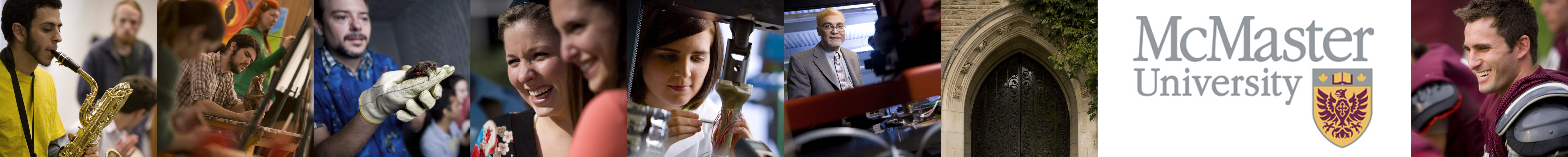 Work To Date
Initial work has been to discuss the major external and internal issues facing the University. 


Important to enable all Committee members to gain an understanding of these issues.


This has included presentations by a variety of external subject matter experts.
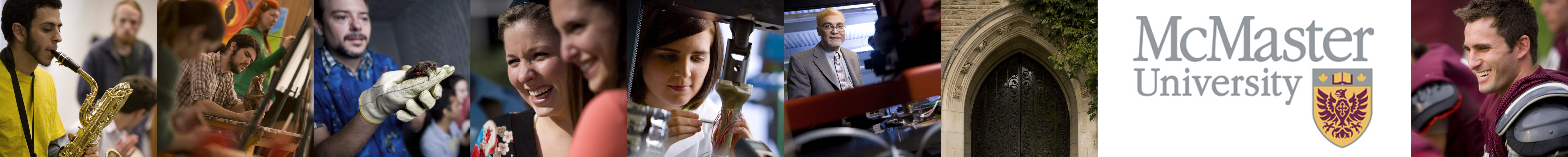 Work To Date cont’d
External

Current Economic Climate

Provincial and Federal government
		- funding models
		- relations and advocacy
		- stimulus initiatives

Relative Positions of Other Universities
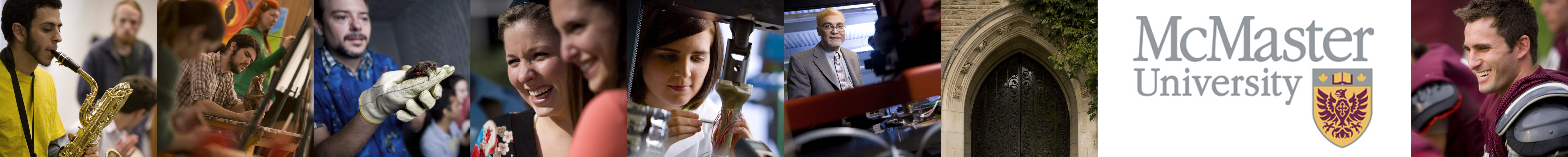 Work To Date cont’d
Internal

Financial Results and Projections

Endowments 

Post Retirement Benefits and Pension Benefits

Investment Performance 

Fundraising

Student Enrolment
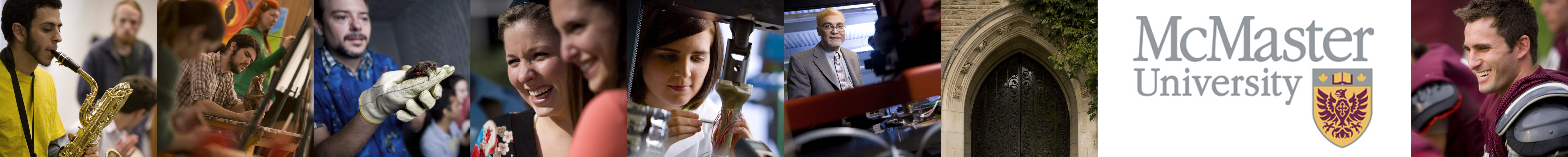 Work To Date cont’d
Internal

Refining Directions

Faculty Renewal

Capital Plan

Deferred Maintenance 

Future Budget Model
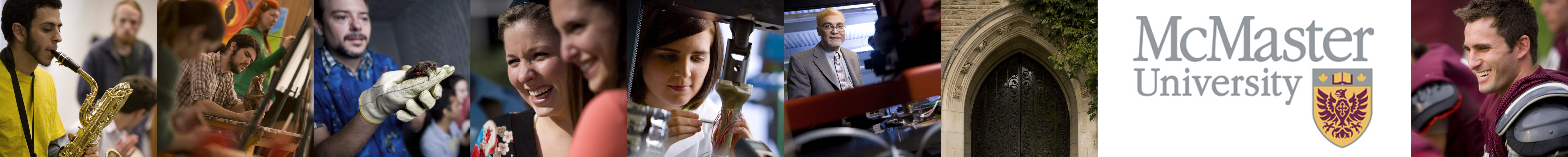 Next Steps
Complete initial observations and recommendations and discuss with the President

Consultation with groups across campus

Final recommendations in Fall 2009
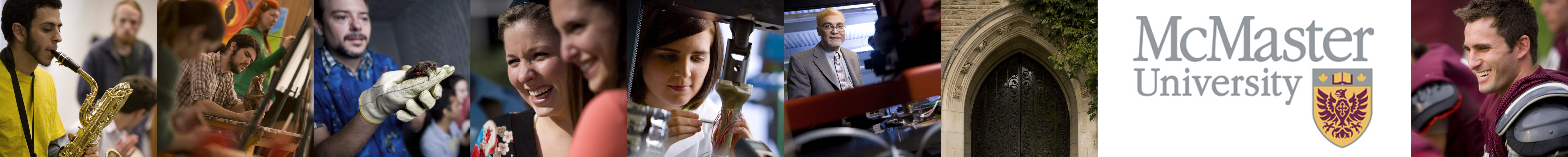 The Campaign for McMaster University
The Campaign for McMaster University
Q & A
12
[Speaker Notes: Karen to introduce]